歴史は
失われた過去か
３年
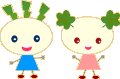 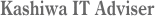 貯蓄
ちょ　ちく
媒介
ばい　かい
文化としての
　　　科学技術
３年
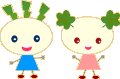 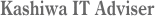 技巧
ぎ　　こう
拘束
こう　そく
おこた
怠る
茎
くき
乾燥
かん　そう
漂う
ただよ
侵入
しん にゅう
こ
凝った
敏感
びん　かん
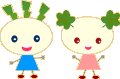 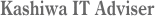